Tiết 43. ÔN TẬP GIỮA KÌ II
A.Mục tiêu: Gợi cho HS nhớ lại một số nội dung trong các bài đã học
Chương III: An toàn điện
Nhận biết nguyên nhân gây tai nạn điện
Biết được các biện pháp an toàn điện
Biết đề xuất một số biện pháp ATĐ vào cuộc sống.
Chương IV. Kĩ Thuật điện
Trình bày được cấu trúc chung của mạch điện.
Kể tên được một số thành phần chính trên mạch điện
-     Mô tả được chức năng của các bộ phận chính trên mạch điện
Trình bày được khái niệm mạch điện điều khiển
Nêu được vai trò của một số mô đun cảm biến trong mạch điện điều khiển đơn giản.
Mô tả được sơ đồ khối  và  biết cách lắp ráp mạch điện điều khiển đơn giản
Trình bày được đặc điểm cơ bản của một số ngành nghề phổ biến trong lĩnh vực kĩ thuật điện.
Nhận biết được sự phù hợp của bản thân đối với một số ngành nghề phổ biến trong lĩnh vực kĩ thuật điện
B. Câu hỏi ôn tập:
Câu 1: Vẽ và mô tả sơ đồ khối của mạch điện điều khiển đơn giản mà em biết?
Câu 2: Hãy quan sát và chỉ ra những điểm mất an toàn, có thể là nguyên nhân gây ra tai nạn điện ở nơi em sống và đề xuất biện pháp khắc phục.
Câu 3. Nêu một số đặc điểm cơ bản cần thiết của bản thân để phù hợp với một số ngành nghề trong lĩnh KT điện?
 Câu 4: Kể tên và nêu chức năng của các thành phần chính trên mạch điện?
ĐÁP ÁN:
Câu 1.
Cảm biến,bộ xử lý điều khiển
Đối tượng điều khiển
Nguồn 
điện
Mô tả được các bộ phận trên sơ đồ:
+ Nguồn điện: cung cấp năng lượng cho mạch điện hoạt động
+ Cảm biến, bộ phận xử lý điều khiển:
Cảm biến: nhiệm vụ là cảm nhận và biến đổi các đại lượng …thành tín hiệu
 Bộ phận xử lí: tiếp nhận thông tin và xử lí tín hiệu điện tử thành tín hiệu điều khiển
+ Đối tượng điều khiển: là các đối tượng được điều khiển đẻ thực hiện một chức năng nào đó
Câu 3: Đặc điểm của bản thân :
Về phẩm chất: cẩn thận chăm chỉ,trách nhiệm, yêu thích công việc, đam mê kĩ thuật có tinh thàn hợp tác, có ý thức tuân thủ tuyệt đối ATLĐ
b.   Về năng lực: có KT chuyên môn, có sức khỏe, có tác phong nhanh nhẹn, hoạt bát, chịu được áp lực, có khả năng làm việc độc lập, có các kĩ năng như phân tích tổng hợp ….
Câu 4:
Nguồn điện:
Thiết bị đóng ngắt bảo vệ, truyền tải
Phụ tải
A TRẮC NGHIỆM 
Câu 1:  Nguyên nhân gây ra tai nạn điện là:
A. Trạm trực tiếp vào vật mang điện
B. Đến gần dây dẫn
C. Vi phạm khoảng cách an toàn điện
D. Trạm trực tiếp vào vạt mạng điện, đến gàn dây đẫn điện bị đứt rơi xuống đất, vi phạm khoảng cách an toàn đối với lươi điện cao áp và trạm biến áp
Câu 2: Trước khi sửa chữa điện cần:
A. Cắt nguồn điện và treo biển thông báo
B. Sử dụng đúng cách trang bị bảo hộ và dụng cụ bả vệ an toàn điện cho mỗi công việc. 
C. Sử dụng đúng cách trang bị bảo hộ và dụng cụ bảo vệ an toàn điện cho mỗi công việc. Cắt nguồn điện và treo thông báo
D. Không cần treo biển thông báo
Câu 3: Đâu là Sơ đồ cấu trúc mạch điện
A. Nguồn điện    -      truyền dẫn, đóng cắt, điều khiển và bảo vệ      -      Phụ Tải
C. Nguồn điện       -   Thiết bị đóng cắt
-
D. Nguồn điện     -     Truyền dẫn
Câu 4: Mạch điện điều khiển đơn giản gồm: 
A. Nguồn điện, cảm biến
B. Nguồn điện, cảm biến, bộ phận xử lý và điều khiển, đối tượng điều khiển
C. Bộ phận xử lý và điều khiển, đối tượng điều khiển
D. Nguồn điện, cảm biến, bộ phận xử lý và điều khiển
B. Nguồn điện - Phụ tải
Câu 5: Mô đun cảm biến ánh sáng là:
A. Biến đổi ánh sáng
B. Biến đổi độ ẩm
C. Mạch điện dùng để biến đổi ánh sáng tự nhiên thành tín hiệu điều khiển
D. Biến đổi độ ẩm và ánh sáng
Câu 6:  Mô đun cảm biến nhiệt độ là:
A. Biến đổi ánh sáng
B. Biến đổi độ ẩm
C. Biến đổi độ ẩm và ánh sáng 
D. Mạch điện dùng để biến đổi nhiệt độ của môi trường thành tín hiệu điều khiển 
Câu 7: Đặc điểm của nghề Kĩ sư điện là: 
A. Nghiên cứu, tư vấn, thiết kế, chỉ đạo xây dựng và vận hành hệ thống điện, linh kiện, động cơ và thiết bị, tư vấn vận hành bảo dưỡng và sửa chữa, nghiên cứu và tư vấn về các khía cạnh  công nghệ của vật liệu sản phẩm kĩ thuật điện và các quy trình
B. Tư vấn vận hành bảo dưỡng và sửa chữa, nghiên cứu và tư vấn về các khía cạnh  công nghệ của vật liệu sản phẩm kĩ thuật điện và các quy trình
C. Chỉ đạo xây dựng và vận hành hệ thống điện, linh kiện, động cơ và thiết bị
D. Nghiên cứu và tư vấn về các khía cạnh  công nghệ của vật liệu sản phẩm kĩ thuật điện và các quy trình
Câu 8: Đặc điểm của thợ lắp đặt và sửa chữa thiết bị điện
A. Lắp đặt, bảo trì hệ thống dây điện
B. Lắp đặt, bảo trì hệ thống dây điện, máy móc điện, các thiết bị điện, đường dây và dây cáp cung cấp và tryền tải điện
C. Lắp đặt, bảo trì hệ thống dây điện, máy móc điện
D. Lắp đặt đường dây và dây cáp cung cấp và tryền tải điện
Câu 9: Trong mạch điện nguồn điện có chức năng:
A. Cung cấp năng lượng điện cho mạch điện hoạt động
B. Điều khiển
C. Đóng cắt
D. Bảo vệ
Câu 10: Thiết bị truyền dẫn, đóng cắt và bảo vệ có chức năng:
A. Cung cấp điện
B. Dùng để truyền tải, đóng cắt nguồn điện, bảo vệ mạch điện khỏi bị quá tải, cháy chập
C. Dùng để truyền tải, đóng cắt nguồn điện
D. Bảo vệ mạch điện khỏi bị quá tải, cháy chập
Câu 11: Trong mạch điện phụ tải có chức năng:
A. Là phần tử tiêu thụ năng lượng điện
B. Là phần tử cung cấp năng lượng điện
C. Là phần tử truyền dẫn năng lượng điện
D. Là phần tử điều khiển năng lượng điện 
Câu 12:
Quy trình lắp mạch điện điều khiển sử dụng mô đun cảm biến ánh sáng
A. Tìm hiểu về mô đun ánh sáng
B. Tìm hiểu về sơ đồ của mạch điện điều khiển sử dụng mô đun cảm biến ánh sáng
C. Chuẩn bị
D. Tìm hiểu về mô đun ánh sáng, Tìm hiểu về sơ đồ của mạch điện điều khiển sử dụng mô đun cảm biến ánh sáng, Chuẩn bị, lắp ráp mạch điện, vận hành mạch điện
Câu 13:
Quy trình lắp mạch điện điều khiển sử dụng mô đun cảm biến nhiệt độ:
A. Tìm hiểu về mô đun nhiệt độ
B. Tìm hiểu về sơ đồ của mạch điện điều khiển sử dụng mô đun cảm biến nhiệt độ
C. Tìm hiểu về mô đun nhiệt độ, Tìm hiểu về sơ đồ của mạch điện điều khiển sử dụng mô đun cảm biến nhiệt độ, Chuẩn bị, lắp ráp mạch điện, vận hành mạch điện
D. Chuẩn bị
Câu 14: Hãy lựa chọn một nghề thuộc lĩnh vực kĩ thuật điện phù hợp với bản thân sau khi tốt nghiệp cấp THCS:
A. Thợ lắp đặt và sửa chữa thiết bị điện
B. Kĩ sư điện
C. Kĩ sư máy tính
D. Kĩ sư môi trường
Câu 15: Quan sát hình vẽ sau và cho biết chức năng của mạch điều khiển
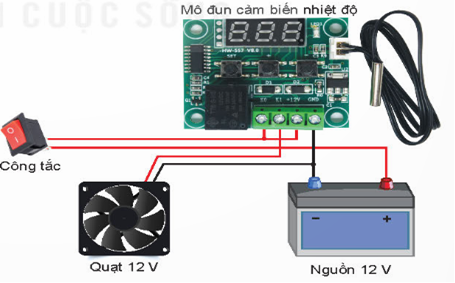 A. Đèn tự động sáng khi trời tối và tự động tắt khi trời sáng
B. Quạt tự động bật/tắt khi nhiệt độ thấp/ cao hơn một giá trị nhất định
C. Động cơ bơm nước hoạt động/ dừng hoạt động khi độ ẩm thấp/ cao
D. Đèn tự động sáng khi có người lại gần và tự động tối khi ra xa
Câu 16: Đâu là chức năng của mô đun cảm biến nhiệt độ?
A. Thiết kế hệ thống chiếu sáng tự động
B. Thiết kế mạch tưới nước tự động
C. Thiết kế mạch điều khiển nhiệt độ tự động
D. Thiết kế mạch báo hiệu có khí
Câu 17: Sắp xếp các bước sau theo quy trình lắp ráp một mạch điều khiển đơn giản sử dụng mô đun cảm biến
1. Chuẩn bị
2. Vận hành mạch điện
3. Tìm hiểu sơ đồ mạch điện
4. Lắp ráp mạch điện
5. Tìm hiểu về mô đun cảm biến
A. 1 - 2 - 3 - 4 – 5				B. 3 - 2 - 1 - 5 - 4
C. 5 - 3 - 1 - 4 – 2				D. 5 - 4 - 2 - 1 - 3
Câu 18. Những nguyên nhân nào gây tai nạn điện?
 A.Không cắt điện trước khi sữa chữa
  B. Vô ý chạm vào dụng cụ mang điện.
  C. Do bị dò điện (hở điện)
D. Tất cả các ý trên đều đúng
Câu 19:  Biện pháp nào không phòng tránh được tai nạn điện?
    A.Cách điện tốt
    B.Sử dụng điện áp cao
    C. Sử dụng biển báo, tín hiệu
    D.Phương tiện phòng hộ an toàn
.
Câu 20. Mức độ nguy hiểm của tai nạn điện phụ thuộc vào
	A. Độ mạnh, yếu của dòng điện.
	B. Thời gian tiếp xúc với dòng điện.
	C.  Chiều dòng điện qua dòng điện.
	D. Cả 3 đáp án trên.